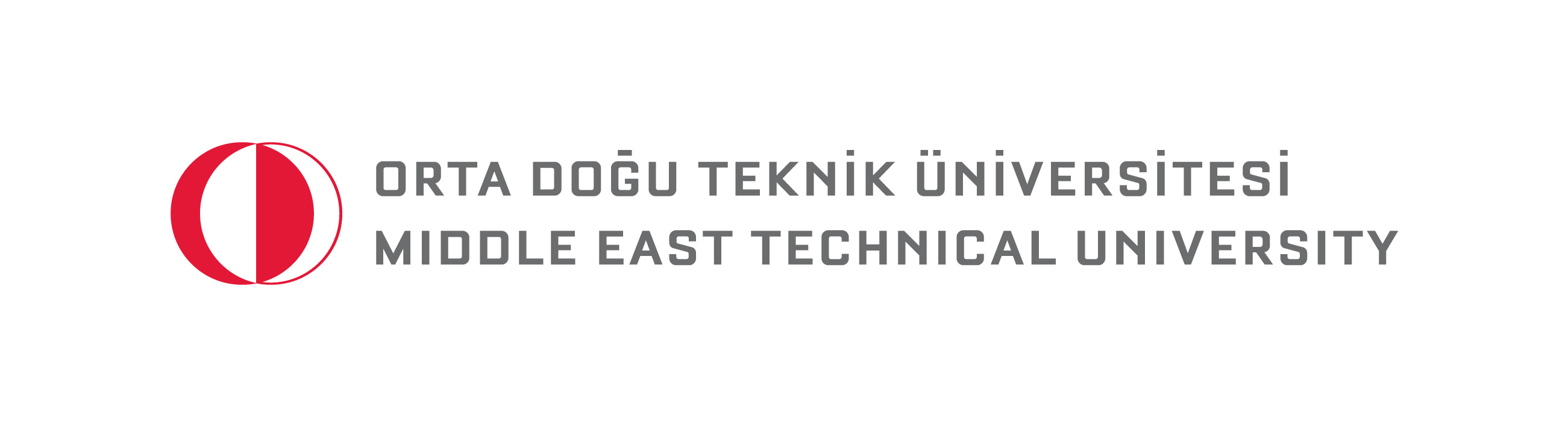 Uzaktan Eğitim Etkinlikleri 
İçin Microsoft Teams Kullanımı
Sunum Özeti
Giriş
ODTÜZEM
Microsoft Teams nedir?
Microsoft Teams Kurulumu
Microsoft Teams'in Özellikleri
Microsoft Teams ve Uzaktan Eğitim için Ayarlar
Microsoft Teams'i Kullanmak için En İyi Yöntemler
ODTÜClass’ta Microsoft Teams'i Kullanma ve Link Verme
Sık Karşılaşılan Sorunlar ve Sorun Giderme
Soru / Cevap
2
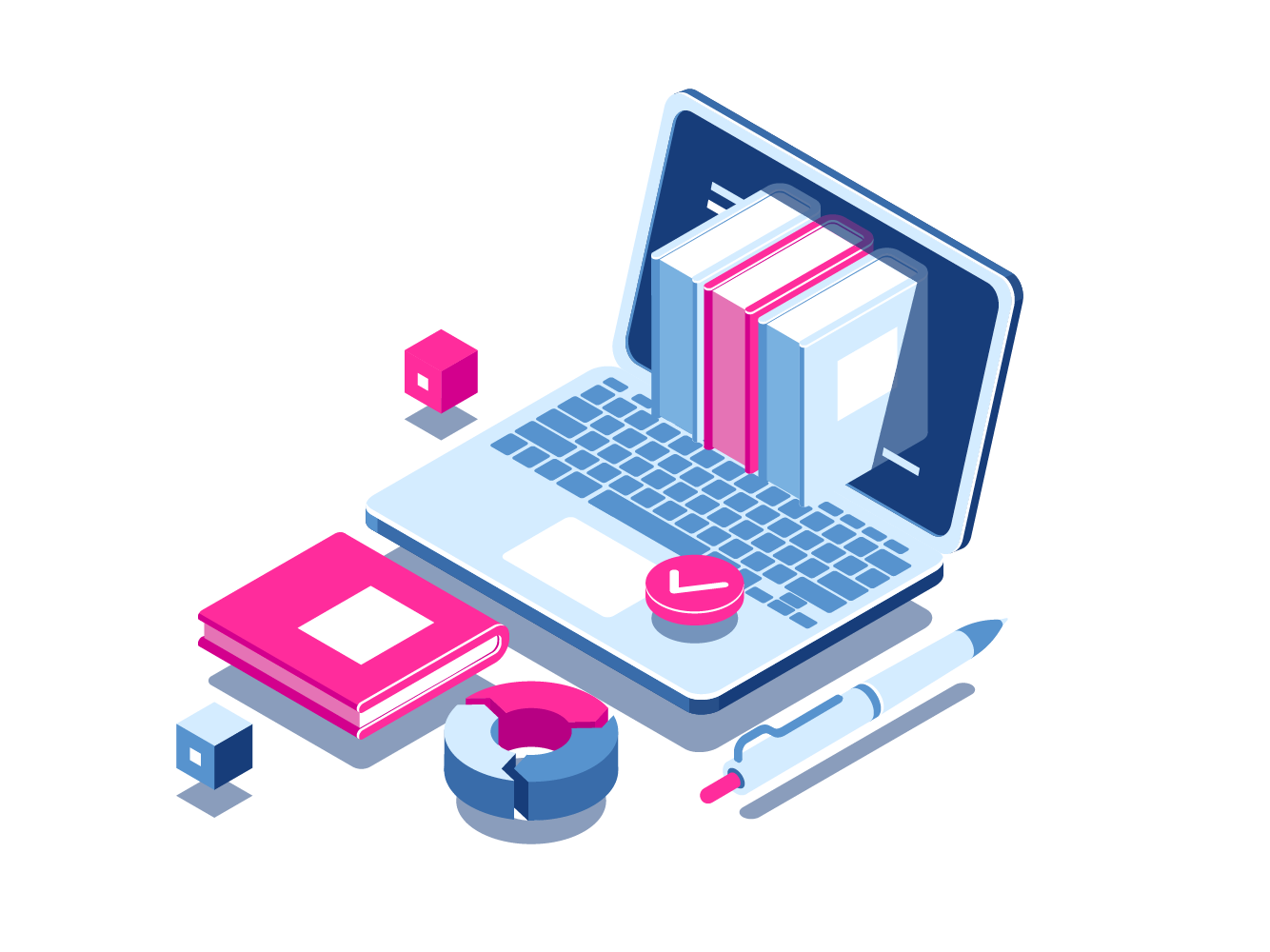 ODTÜZEM
Uzaktan Eğitim Uygulama ve Araştırma Merkezi
https://odtuzem.metu.edu.tr
3
ODTÜZEM - Ekip
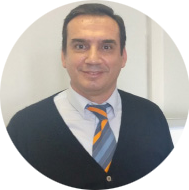 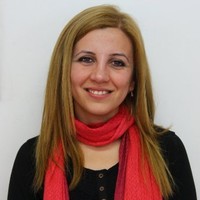 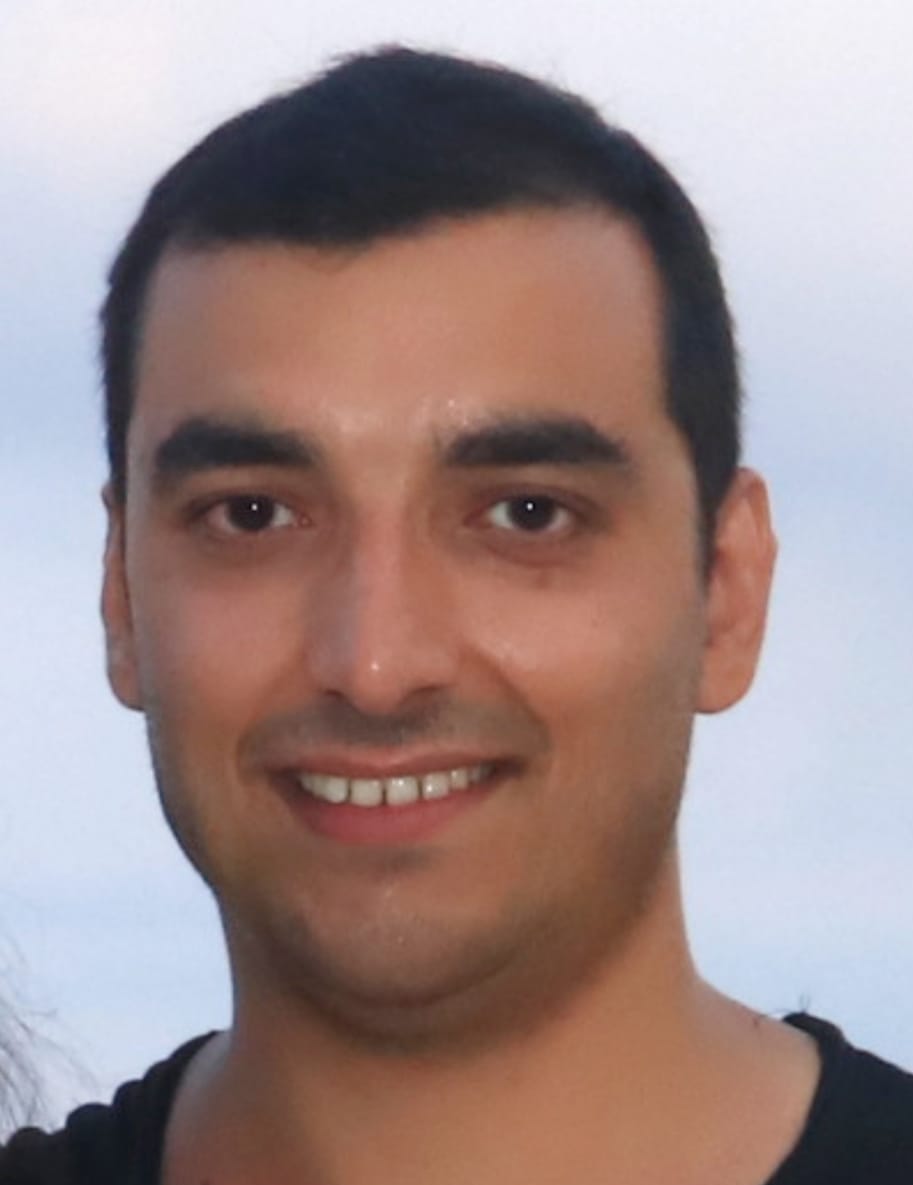 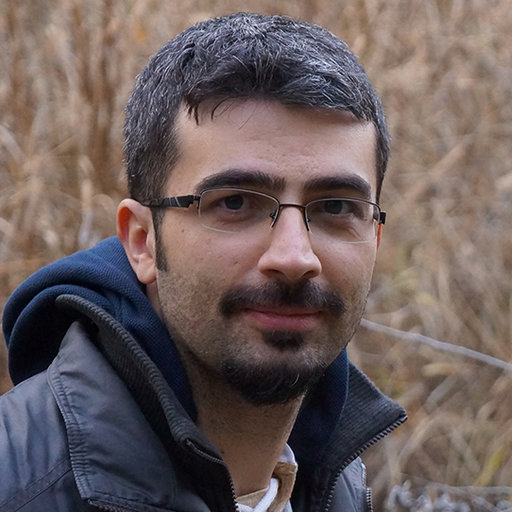 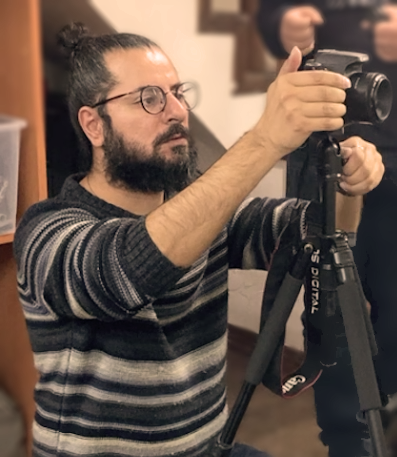 Dr. Öğr. Gör. Funda Alptekin
Dr. Öğr. Gör. Şenol Bakay
Dr. Öğr. Gör. Ersin Kara
Araş. Gör. Rafet Çevik
Prof. Dr. Ömer Delialioğlu
Merkez Başkanı / Rektör Danışmanı
Bilgisayar ve Öğretim Teknolojileri Eğitimi Bölümü
4
Microsoft Teams Nedir?
5
6
Microsoft Teams, kullanıcıların gerçek zamanlı olarak iletişim kurmasına, dosya paylaşmasına ve birlikte çalışmasına olanak tanıyan bir işbirliği platformudur. Microsoft Office 365 araç paketinin bir parçasıdır ve kuruluşlar/üniversite içindeki iletişimi ve işbirliğini kolaylaştırmak için tasarlanmıştır.
https://teams.microsoft.com
Microsoft Teams Kurulumu
BİDB – Lisanslı Yazılımlar
Microsoft Teams 
Office 365 Education Kaydı
Microsoft Teams İndirme
7
Microsoft Teams’in  Özellikleri
Microsoft Teams, işbirliği ve iletişim için ideal bir platformdur. En önemli özelliklerden biri, kullanıcıların bireylere veya gruplara anlık mesaj göndermelerini sağlayan sohbettir. Bu özellik, resmi toplantı gerektirmeyen hızlı konuşmalar veya güncellemeler için özellikle yararlıdır.
Microsoft Teams'in bir diğer önemli özelliği, kullanıcıların dünyanın herhangi bir yerinden meslektaşları veya müşterileriyle sanal toplantılar yapmalarını sağlayan video konferanstır. 1000 kişiye kadar limiti olan bu özellik, projeler veya sunumlar üzerinde uzaktan işbirliği yapmayı kolaylaştıran ekran paylaşımı özelliklerini içerir. 
Dosya paylaşımı, kullanıcıların belgeleri, görüntüleri ve diğer dosyaları ekip üyeleriyle kolayca paylaşmalarına olanak tanıyan Microsoft Teams'in bir başka önemli özelliğidir.
8
Microsoft Teams  ve Uzaktan Eğitim için Ayarlar
Ekip / Takım Oluşturma
Kanal Ekleme
Dosya Gönderme
Sohbet Özellikleri
Duyuru Ekleme
Ödev Yükleme
Ortak Çalışma
Toplantı Özellikleri
9
Microsoft Teams’i  Kullanmak için En İyi Yöntemler
Microsoft Teams'i kullanırken, iletişim ve işbirliği için net kanallar oluşturmak önemlidir. Belirli projeler veya öğrenci grupları için kanallar ayarlayarak üyeleri ilgili tüm tartışmalar ve güncelleştirmeler için bu kanalları kullanmaya teşvik edebilirsiniz.
Diğer bir iyi yöntem, bildirimleri etkili bir şekilde kullanmaktır. Bildirim Ayarları da yapılarak, önemli bildiriler alınması sağlanabilir.
Sohbet özelliğinde bulunan grup sohbeti ile öğrenci gruplarıyla ayrı ayrı görüşmeler yapabilirsiniz.
10
ODTÜClass ve Microsoft Teams Kullanımı
Toplantı oluşturma ve Link Ekleme
Toplantı kaydının ODTÜClass’ta paylaşılması
Ödevler ve Notlar
11
Sık Karşılaşılan Sorunlar ve Sorun Giderme
Ses ve video sorunları
Dosya Paylaşım sorunları
İşbirliği sorunları
12
[Speaker Notes: Kullanıcıların Microsoft Teams'i kullanırken karşılaşabileceği yaygın bir sorun, aramalar sırasında ses ve video ile ilgili zorluktur. Bunun nedeni, zayıf internet bağlantısı veya güncel olmayan yazılımlar gibi bir dizi faktörden kaynaklanabilir. Bu sorunu gidermek için kullanıcıların öncelikle internet bağlantılarını kontrol etmeleri ve Teams'in en son sürümünün yüklü olduğundan emin olmaları gerekir. Sorun devam ederse Teams'de kamera ve mikrofon ayarlarını değiştirmeyi veya cihazlarını yeniden başlatmayı denemeleri gerekir. 

Diğer bir yaygın sorun, dosya paylaşımı ve işbirliği ile ilgili zorluktur. Kullanıcılar, paylaşılan dosyalara erişme veya belgeler üzerinde gerçek zamanlı olarak işbirliği yapma konusunda sorunlarla karşılaşabilir. Bu sorunu gidermek için, kullanıcılar dosyalara erişmek için uygun izinlere sahip olduklarından ve doğru hesapta oturum açtıklarından emin olmalıdır. Ayrıca, belgede herhangi bir güncelleme veya değişiklik olup olmadığını kontrol etmeli ve gerekirse sayfayı yenilemeyi veya önbelleklerini temizlemeyi denemelidirler.]
Microsoft Teams Kullanım ve Destek
ODTÜClass 
Destek Ekibi
odtuclass@metu.edu.tr

Uzaktan Eğitim Uygulama ve Araştırma Merkezi
odtuzem.metu.edu.tr
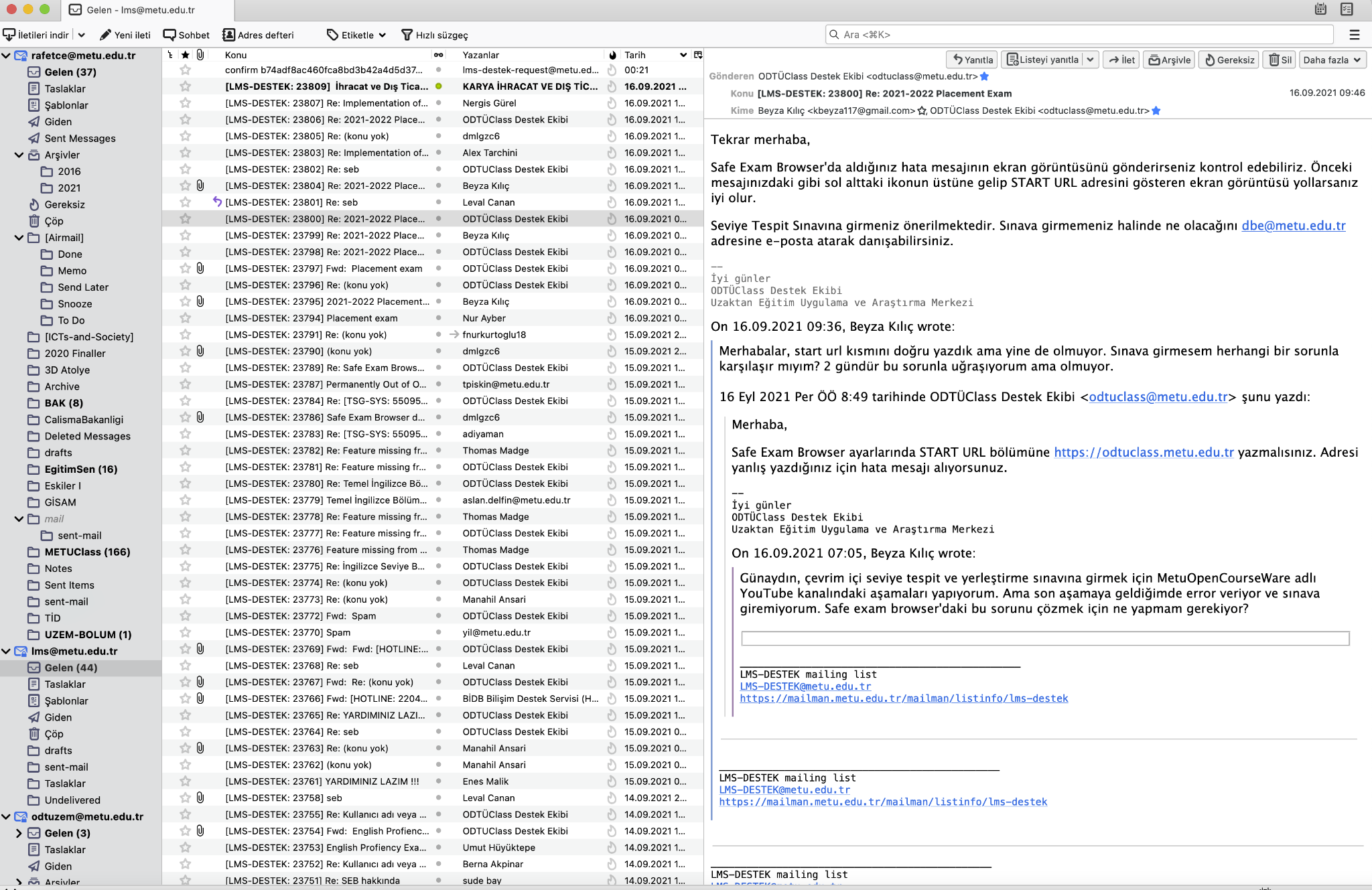 13
Teşekkürler!
Soru / Cevap
14